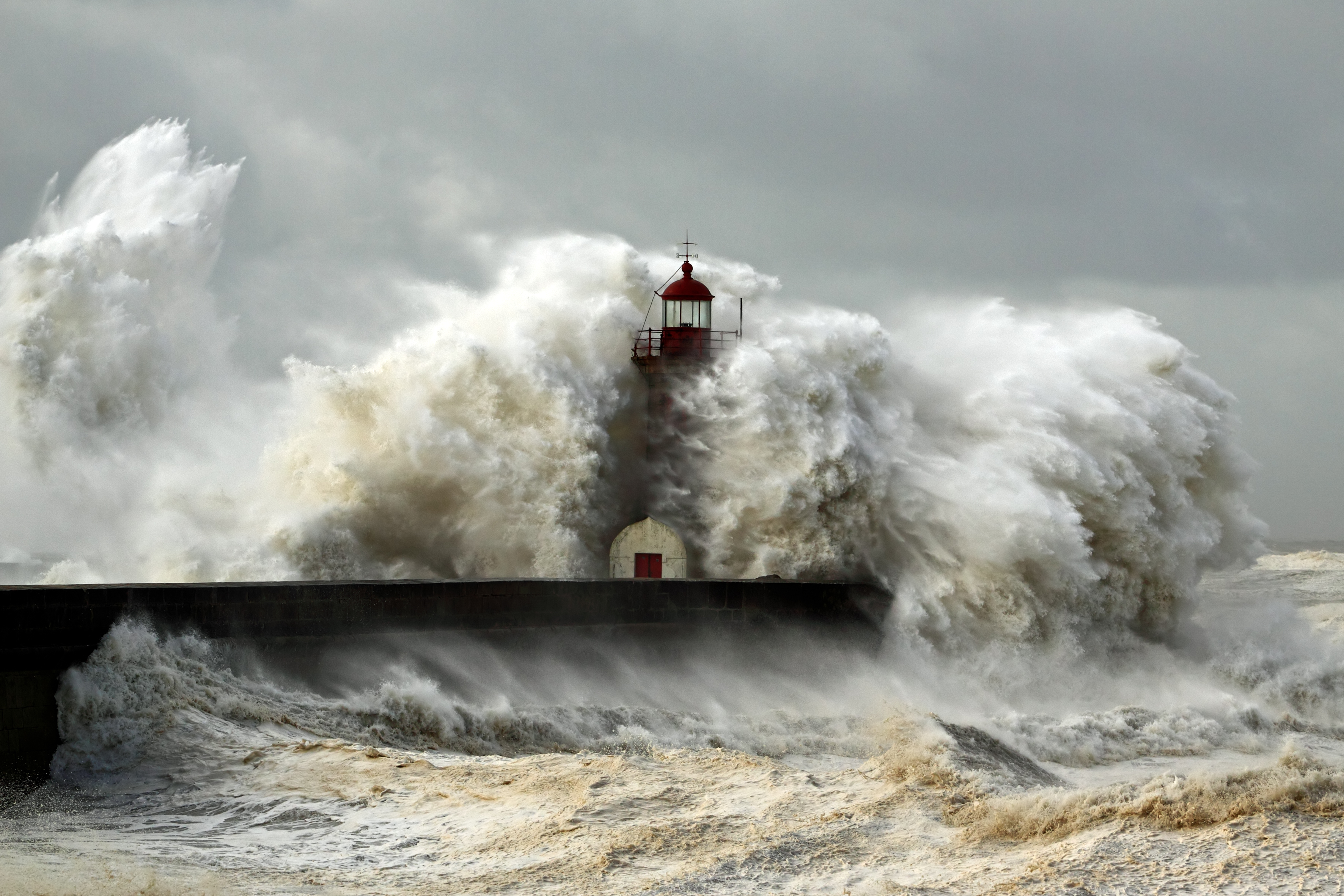 BUILD ON
THE ROCK
Keeping & Teaching Law (Matthew 5:17-20)
Jesus did not come to abolish, but fulfill the Law.

Shall not pass till all is accomplished.
Every word of God is important! (1 Cor. 2:12-13; 4:6; Rev. 22:18-19)

Application: keeping and teaching (Matt. 5:19-20;
Gal. 6:8; 1 Tim. 6:3; 2 John 9; John 12:48)
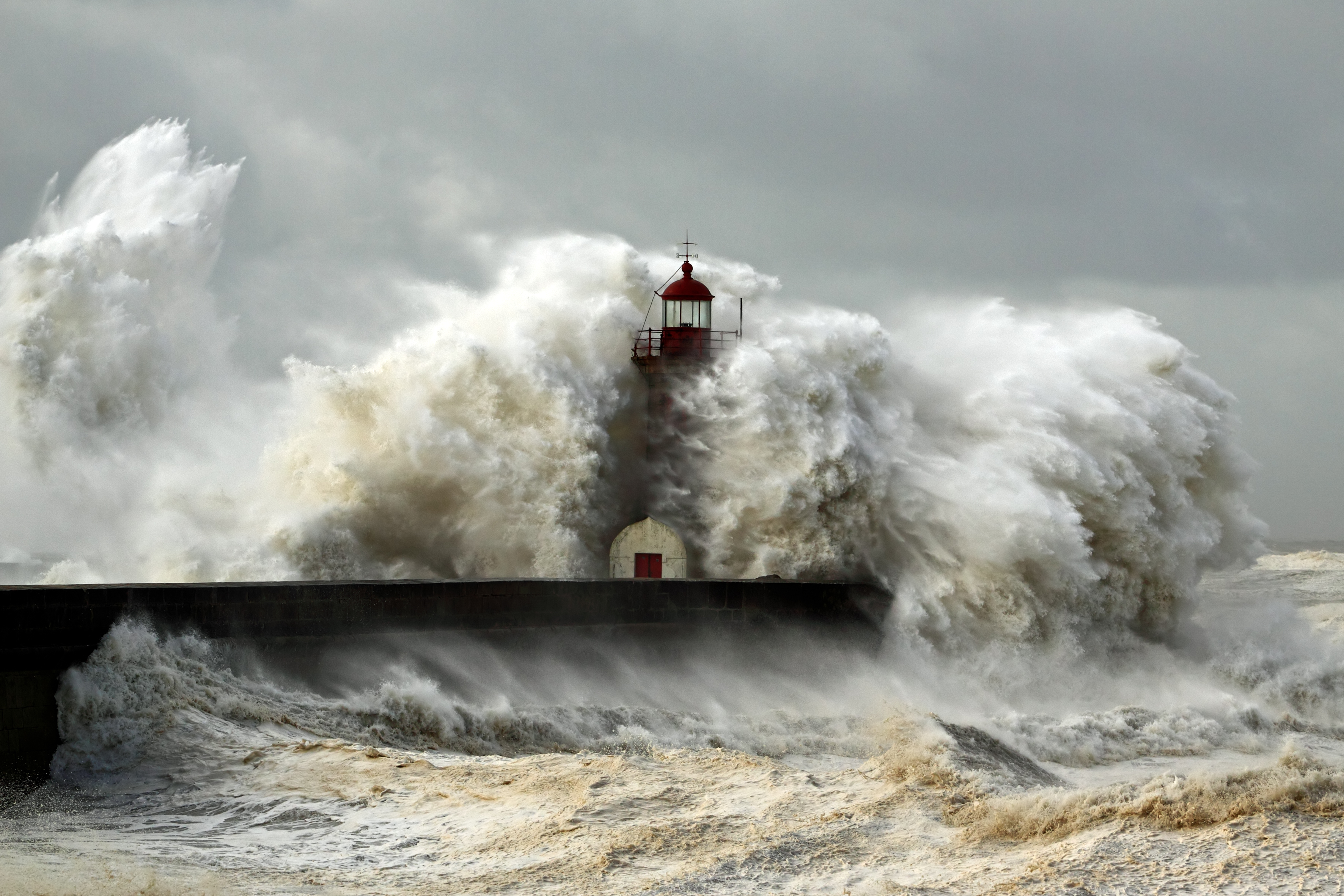 BUILD ON THE ROCK
Attitudes Toward A Brother (Matthew 5:21-26)
Three different attitudes (5:22)
	“Angry” (Eph. 4:25; 1 John 3:15)
	“Good-for-nothing” (Matt. 12:36)
	“Fool” (James 3:9-10)

Application: 
“Go, first be reconciled…” (5:23)
“make friends quickly” (5:25)
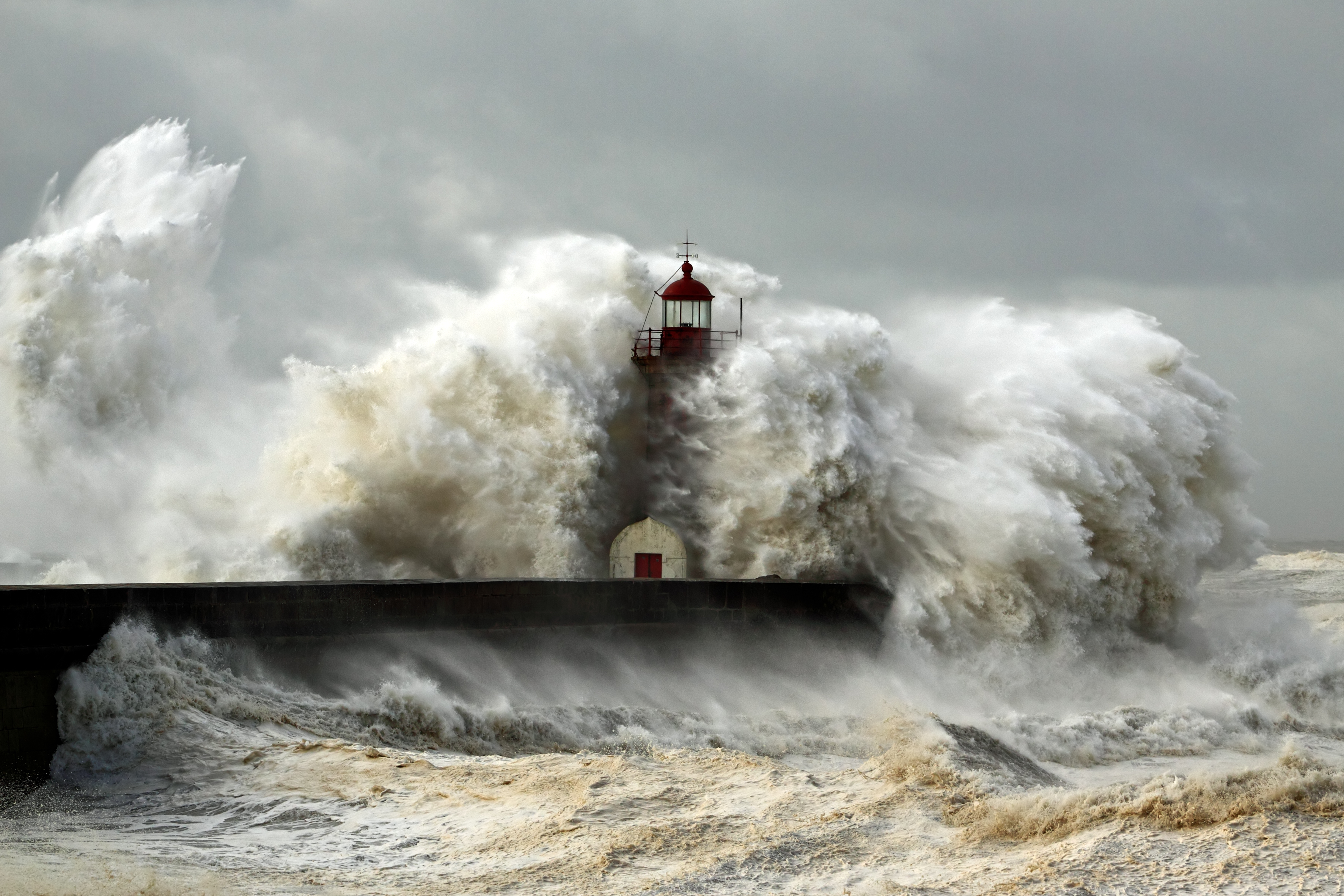 BUILD ON THE ROCK
Lust & Divorce (Matthew 5:27-32)
Sin that leads to adultery – “looking with lust”

Application: 
The degree and effort to not sin (Matt. 5:29-30; Eph. 2:3; 1 Cor. 6:18)

Adultery is cause for divorce that allows remarriage (Matt. 5:31-32; Matt. 19:8; 1 Cor. 7:10-11)
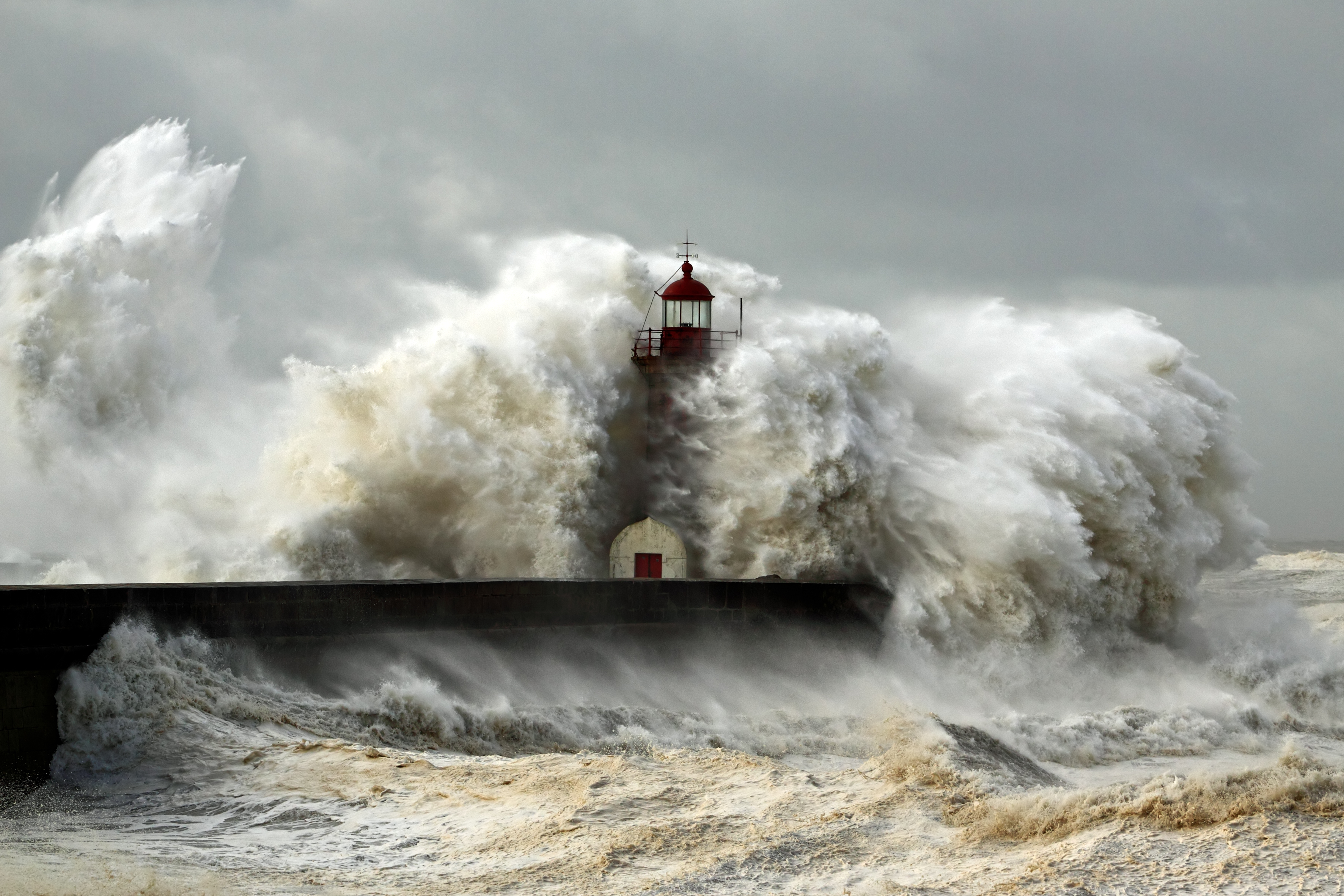 BUILD ON THE ROCK
CONCLUSION
Do we hear and act
on these words of Jesus?

Are we building on the rock?
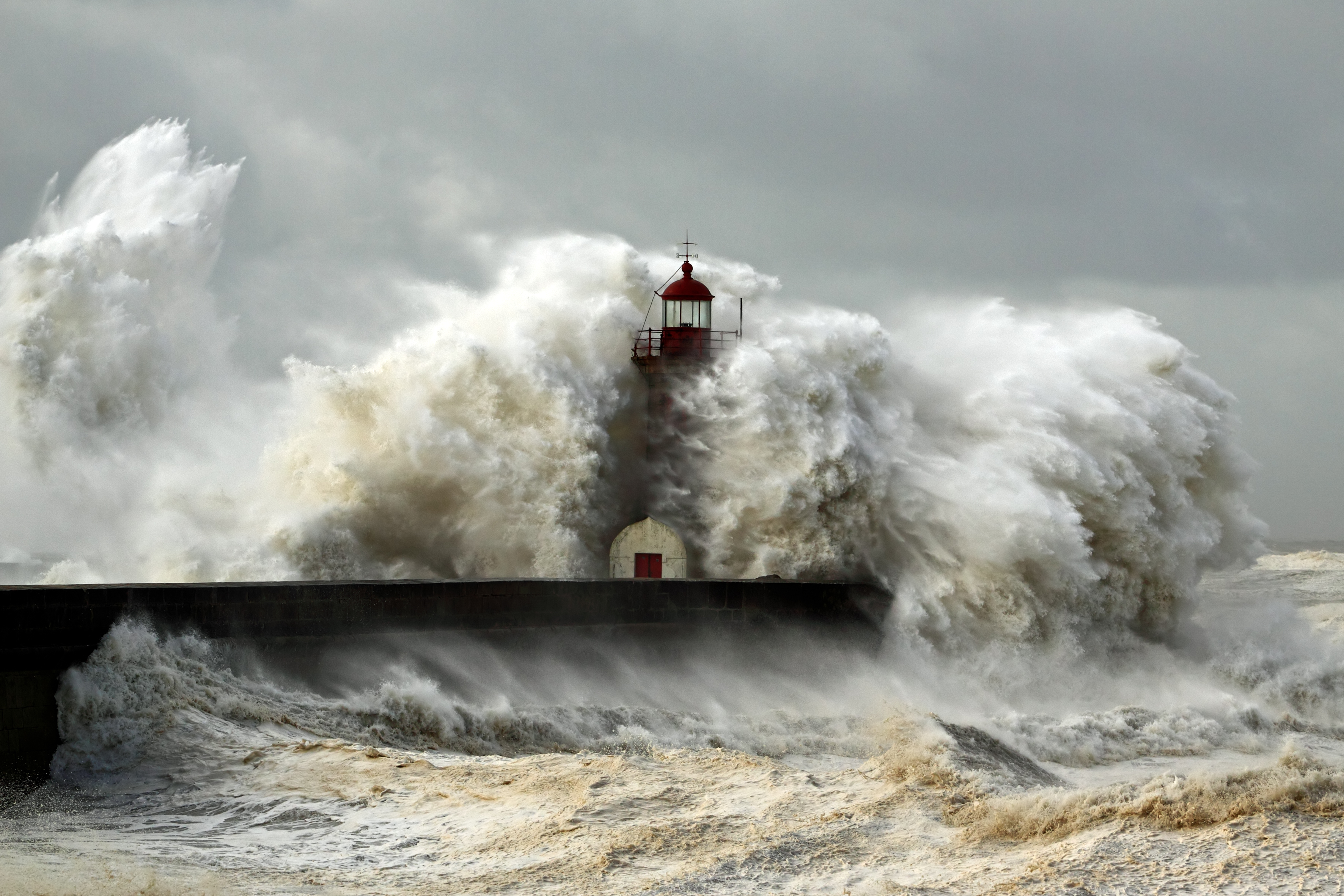 BUILD ON THE ROCK